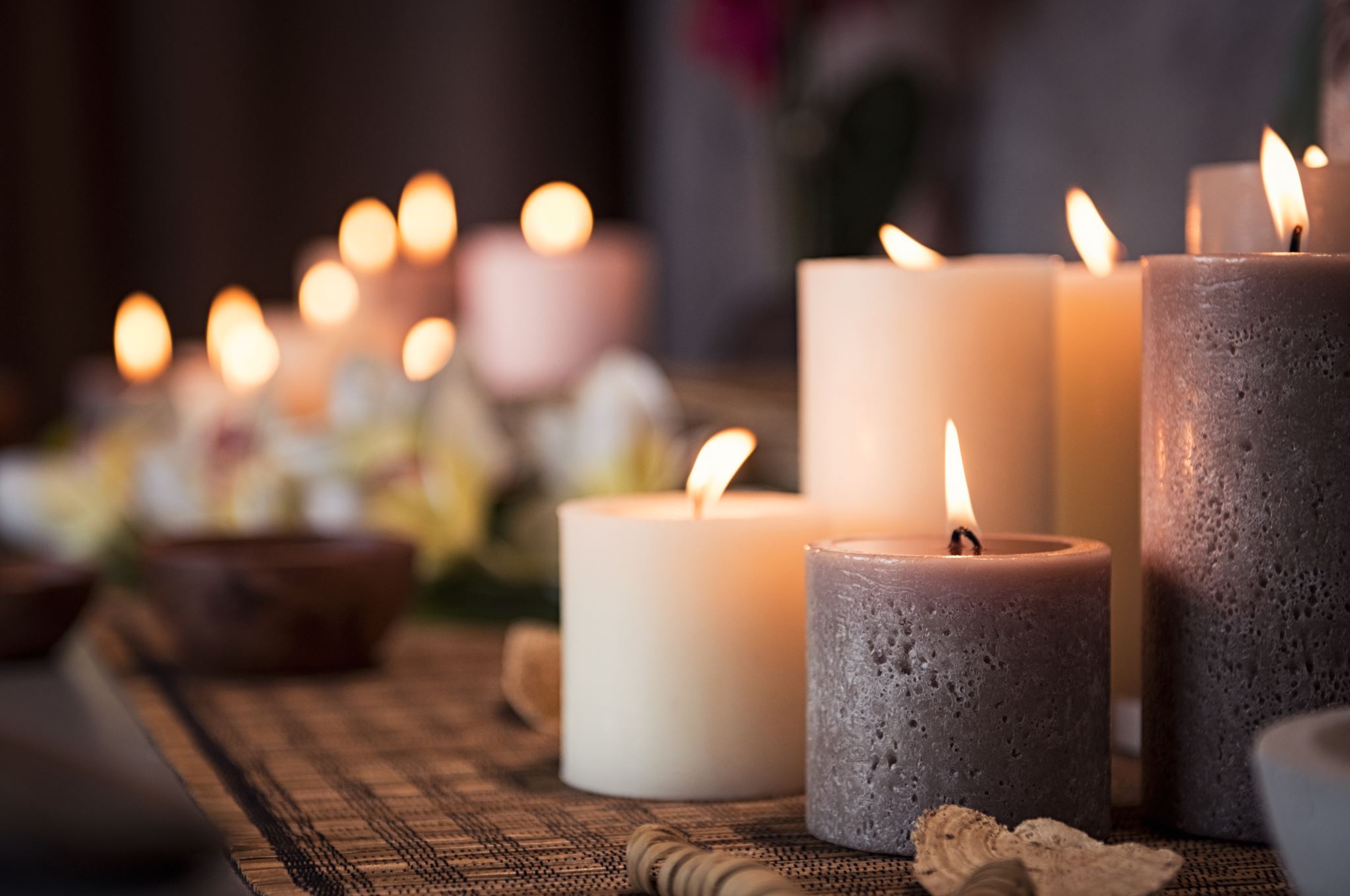 高野山ヨガ合宿
2023年4月開催
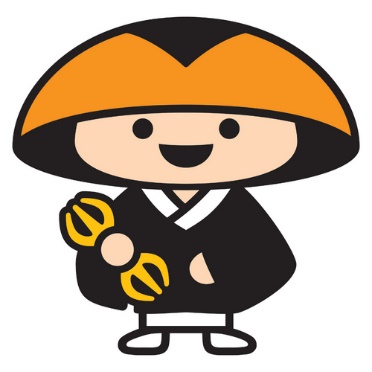 2023 年4月22～23日集合13:00　スタート13:30終了13:30会場　高野山宿坊　桜池院・慶成院料金　17000円　（別途宿泊料　11000円）